Technical Activities
Tsung-Yi Ho/Vasilis Pavlidis
July 10, 2022
CEDA Chapters
16 Chapters
4 Student Chapters
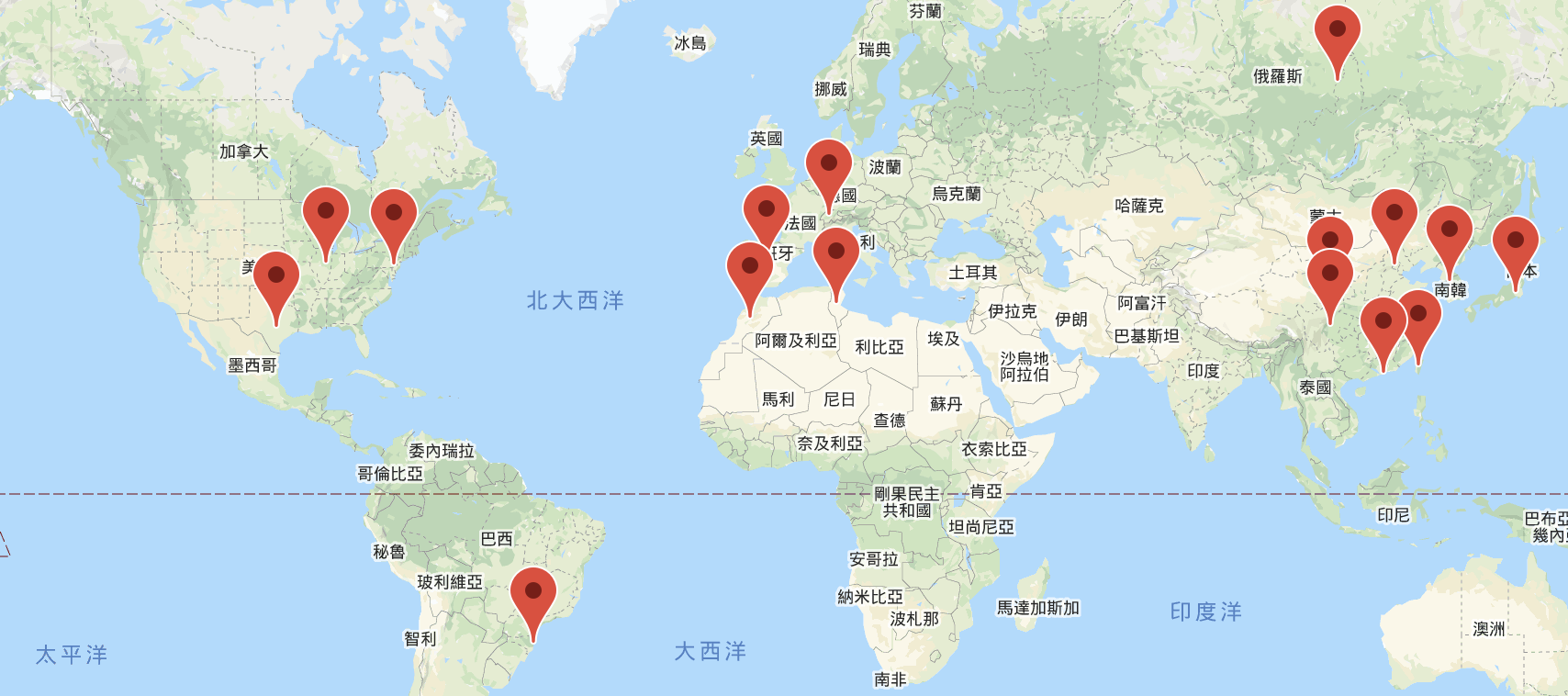 CEDA Technical Committees
DATC (Design Automation Technical Committee)
Chair: Jinwook Jung, IBM
SVDTC (System Validation and Debug Technology Committee)
Chair: Chinna Prudvi, Intel Inc.
TCCPS (Technical Committee on Cyber-Physical Systems)
Chair: Shiyan Hu, University of Southampton
TTTC (Test Technology Technical Council)
Chair: Peilin Song, IBM
Hardware Security and Trust Technical Committee (HSTTC)
Chair: Gang Qu, University of Maryland

Awards, Tools, Standards, Outreach, etc.
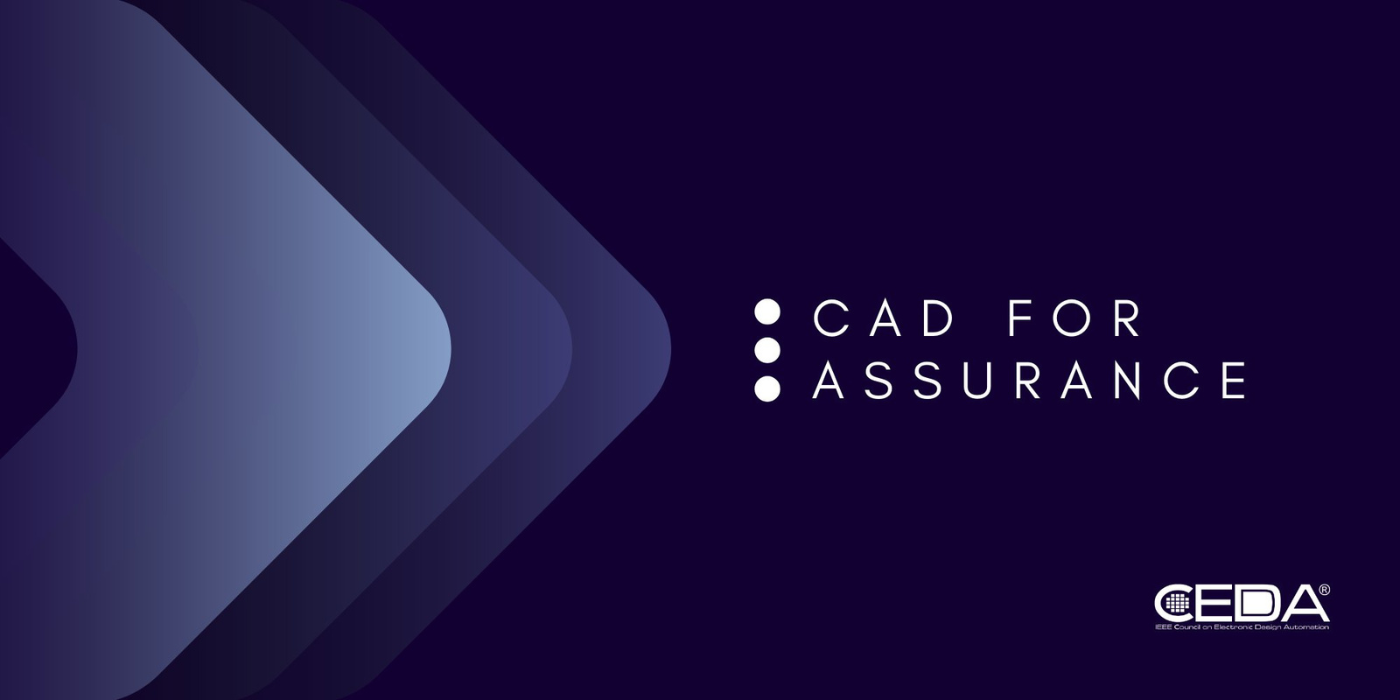 Current Status & Action Items
Distinguished Lecturer Program
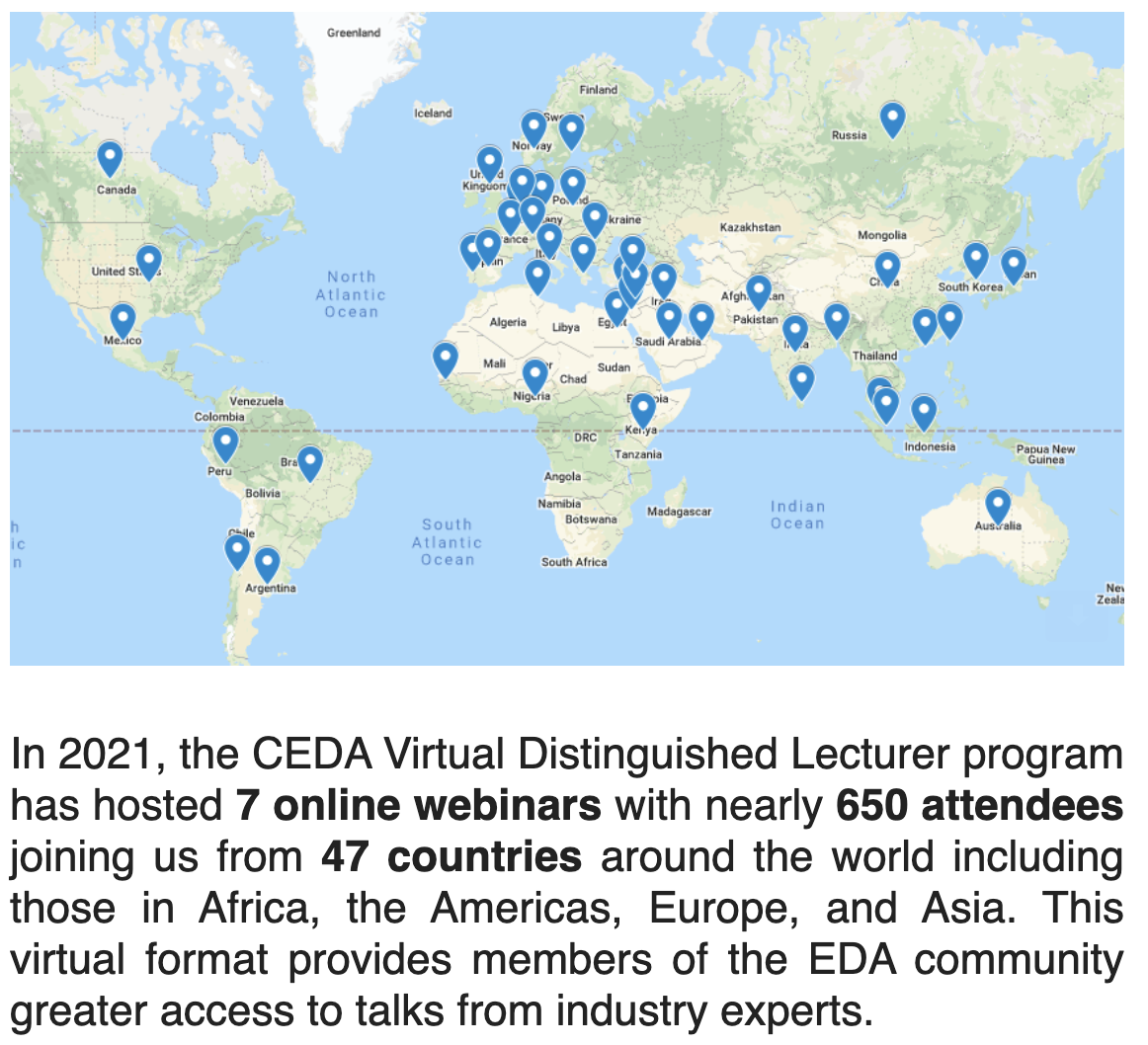 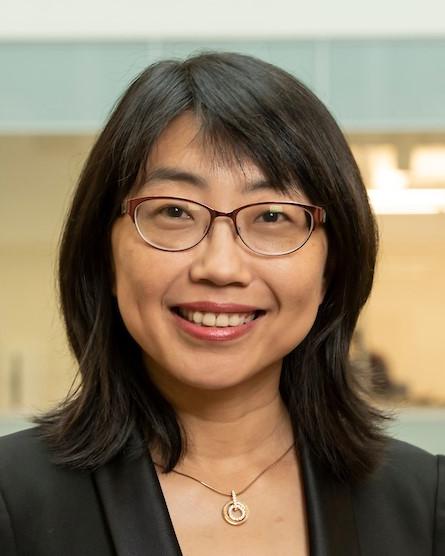 Helen Li
2022-2023
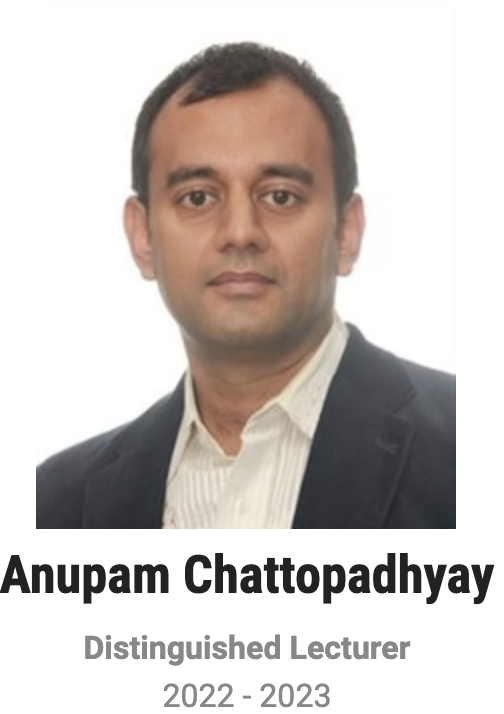 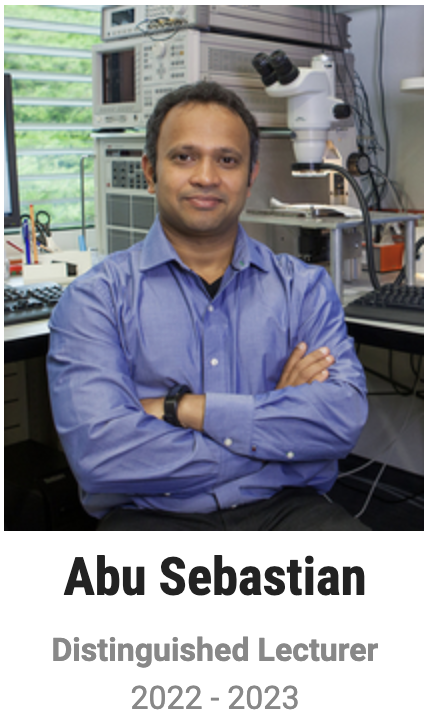 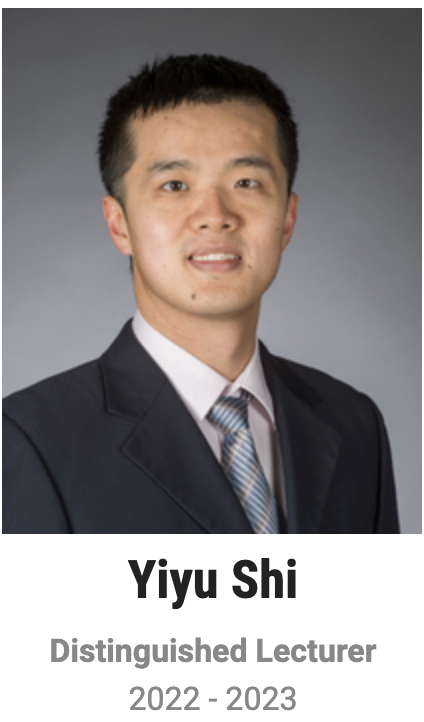 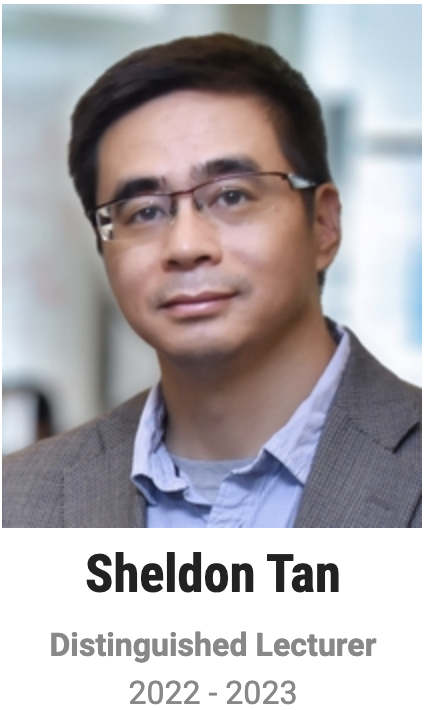 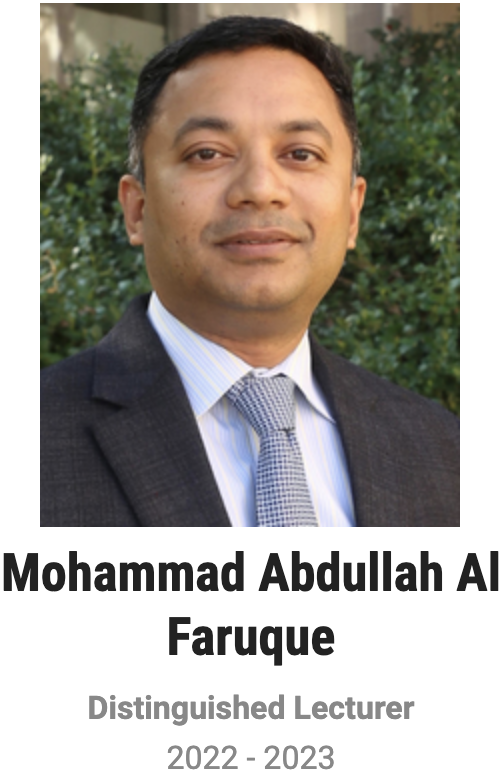 Current Status & Action Items
CAD for Assurance Webinar
Design Automation Webinar (DAWN)
Job Fair@ICCAD
Open Source EDA Design Challenges
EDA Summer Camp (co-sponsor by Synopsys)